স্বাগতম
শিক্ষক পরিচিতি
পাঠ পরিচিতি
শ্রেণিঃ ৬ষ্ঠ 
বিষয়ঃ গণিত 
অধ্যায়ঃ  ৪ 
অনুশীলনীঃ ৪.১
নিচের ছবিগুলো লক্ষ্য করো
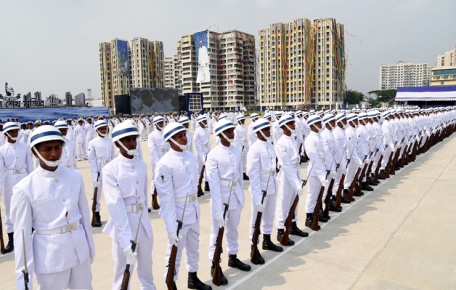 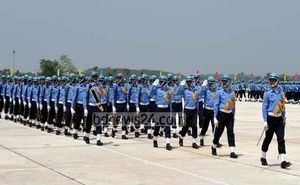 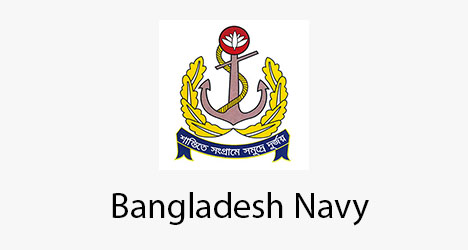 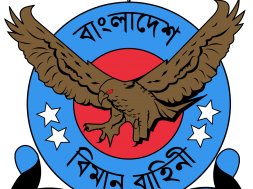 বাংলাদেশ নৌবাহিনী
প্রতীক
প্রতীক
বাংলাদেশ বিমান বাহিনী
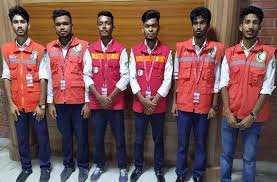 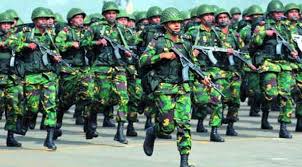 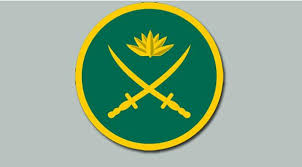 প্রতীক
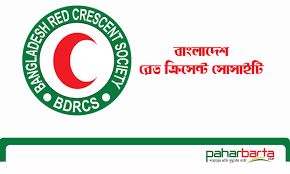 বাংলাদেশ রেডক্রিসেন্ট
বাংলাদেশ সেনাবাহিনী
প্রতীক
প্রতীক দ্বারা কোনো বিষয়কে সহজে প্রকাশ করা যায়।
[Speaker Notes: শিক্ষার অনুকূল পরিবেশ তৈরীর জন্য প্রতীকের ছবি দেখিয়ে শিক্ষার্থীদের প্রশ্ন করতে এগুলো কিসের প্রতীক?]
পাঠ ঘোষনা
বীজগণিতীয়  প্রতীক, চলক ও সহগ
শিখনফল
এ পাঠ শেষে শিক্ষার্থীরা................ 
১। বীজগণিতীয় প্রতীক কী বলতে পারবে। 
২। চলক কী তা সনাক্ত করতে পারবে। 
৩। চলকের বৈশিষ্ট্য বর্ণনা করতে পারবে। 
৪। সহগ নির্ণয় করতে পারবে। 
৫। বীজগণিতীয় রাশি কী তা ব্যাখ্যা করতে পারবে। 
৬। বীজগণিতীয় রাশির পদসংখ্যা নির্ণয় করতে পারবে।
প্রতীক
অক্ষর প্রতীক
সংখ্যা প্রতীক
অক্ষর দ্বারা জানা বা অজানা রাশিকে প্রকাশ করা যায়।  সংখ্যা প্রতীক অক্ষর প্রতীকের বামে বসে।
অক্ষর ও সংখ্যা প্রতীক উভয়ই চলকের সহগ হিসেবে ব্যবহৃত হতে পারে। তবে সহগ চলকের বামে বসে।
চলক
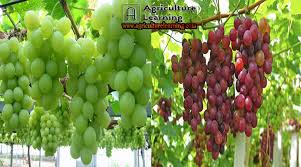 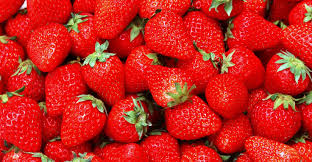 চলকের মান নির্দিষ্ট নয়।
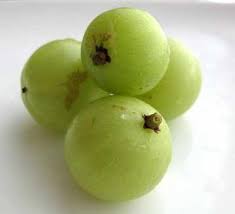 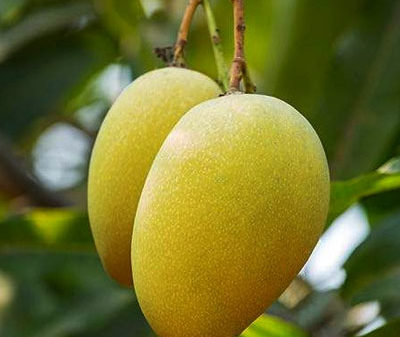 চলক বিভিন্ন মান ধারণ করতে পারে।
চলক এমন একটি প্রতীক যার মান পরিবর্তন হয়।
সহগ
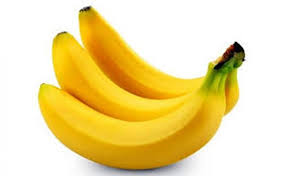 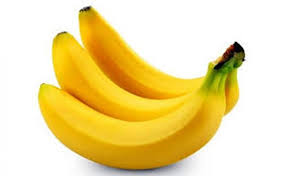 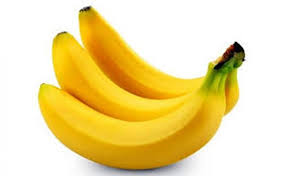 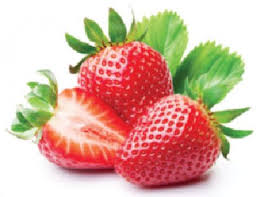 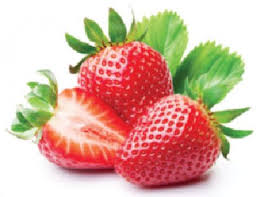 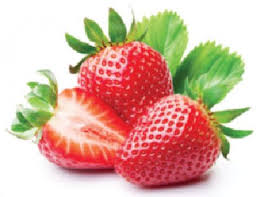 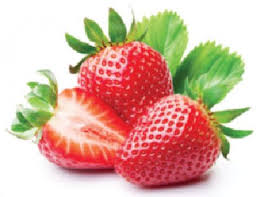 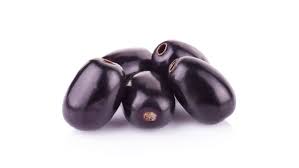 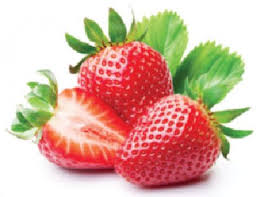 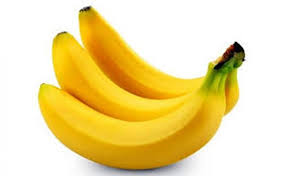 কোনো একপদী রাশিতে চলকের সাথে যখন কোনো সংখ্যা গুণক হিসেবে যুক্ত থাকে, তখন ঐ গুণককে রাশিটির সাংখ্যিক সহগ বা সহগ বলে।
প্রক্রিয়া চিহ্ন
পাটিগণিতে প্রক্রিয়া চিহ্ন
যোগ 	বিয়োগ 	গুণ 	ভাগ
বীজগণিতে প্রক্রিয়া চিহ্ন
প্লাস 	   মাইনাস     	  ইন্টু 	  ডিভিশন
যোগ, বিয়োগ, গুণ ও ভাগ যেসব চিহ্ন দিয়ে প্রকাশ করা হয়, তাদের প্রক্রিয়া চিহ্ন বলা হয়।
প্রক্রিয়া চিহ্ন দ্বারা বীজগণিতীয় রাশি লিখন পদ্ধতি
একক কাজ
বীজগণিতীয় রাশি ও পদ
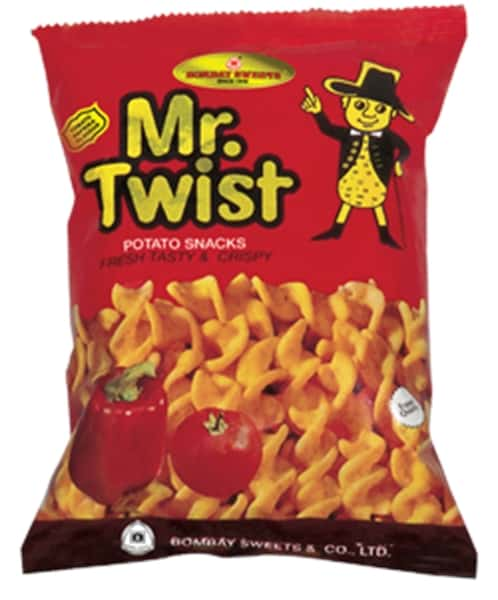 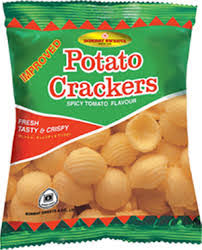 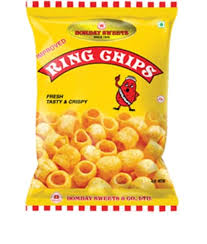 বীজগণিতীয় রাশি
সংখ্যাসূচক প্রতীক
প্রক্রিয়া চিহ্ন
রাশির পদসংখ্যা
১ম পদ
২য় পদ
৩য় পদ
জোড়ায় কাজ
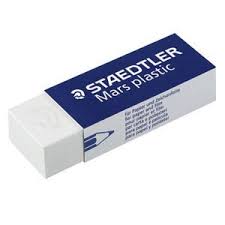 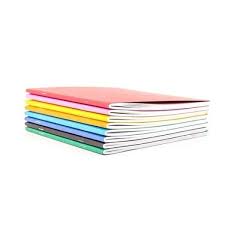 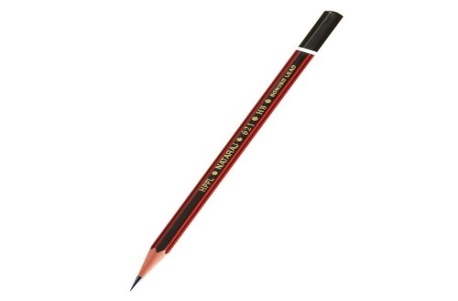 মূল্যায়ন
বাড়ির কাজ
সবাইকে ধন্যবাদ